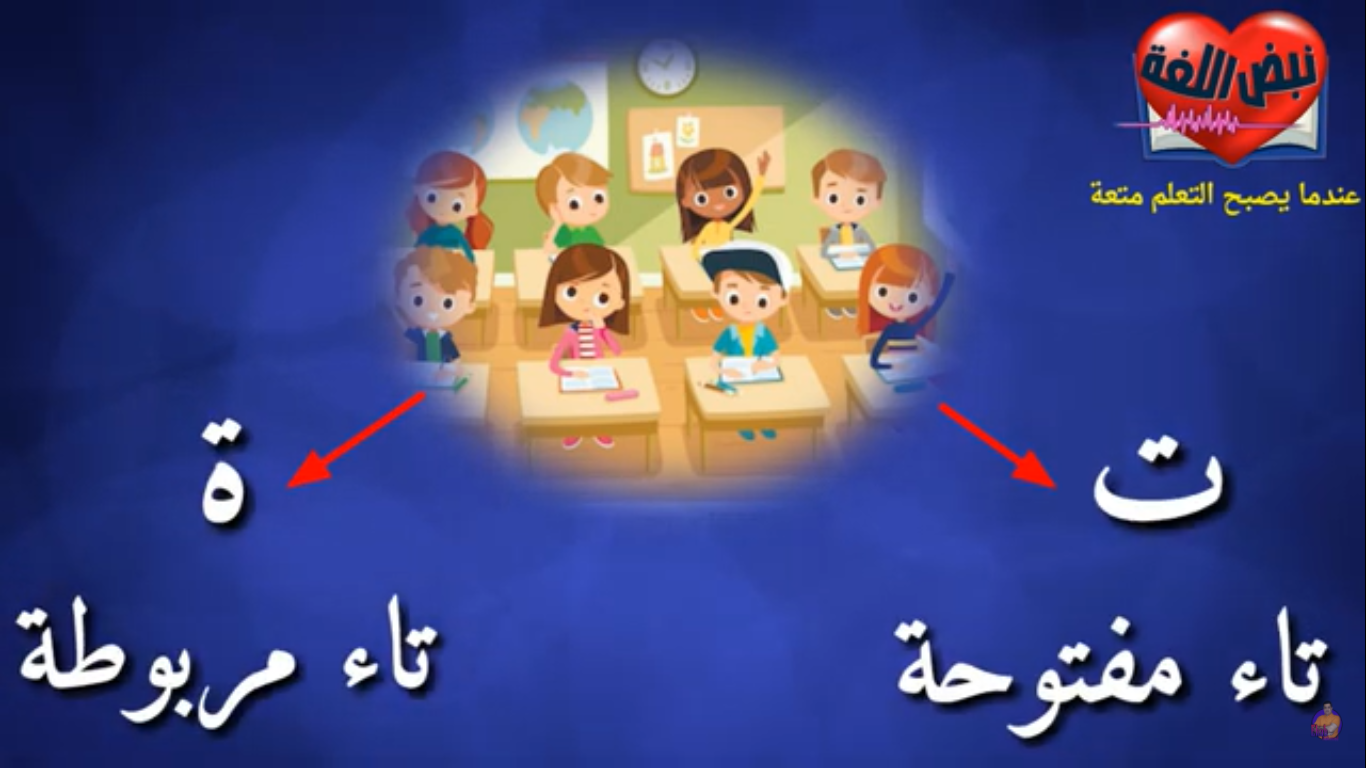 التاء المربوطة والتاء المفتوحة
: 
تُوْجد في آخر الكلمة تُرْسَمُ هَكذا : ة   ،  ـة   
: مثل
زَهْرَةٌ       كَبِيرَةٌ        نُورَةُ
قِصَّةٌ         فَرَاشَةٌ     دَرّاجَةٌ
التّاء المربوطة
تُرْسم هَكذا : ت  ،  ـت
: مثل 
 :
التّاء المفتوحة هي التي توجد في آخر الكلمة
ترسم هكذا : ت  ،  ـت مثل :
        توت   رأت    كلمات 
      جلست    بيت   ذهبت
تُوتٌ   رَأَتْ    مُعَلِّمَاتٌ
      جَلَسْتُ    بَيْتٌ   ذَهَبَتْ
كيف نُفرّق بين التاء المفتوحة والتاء المربوطة أثْناء الكتابة ؟
التّاء المربوطة تُنْطق هاء عنْدَ الوَقْف عليها بالسُّكون
: مثل
   
                     شَجَرَةٌ                    شَجَرَةْ

التّاء المفتوحة تنطق تاء عند الْوَقْف عليها بالسُّكون
: مثل

              بِنْتٌ                    بِنْتْ
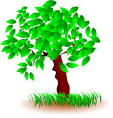 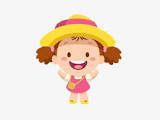 الآنَ دَوْرُكُمْ
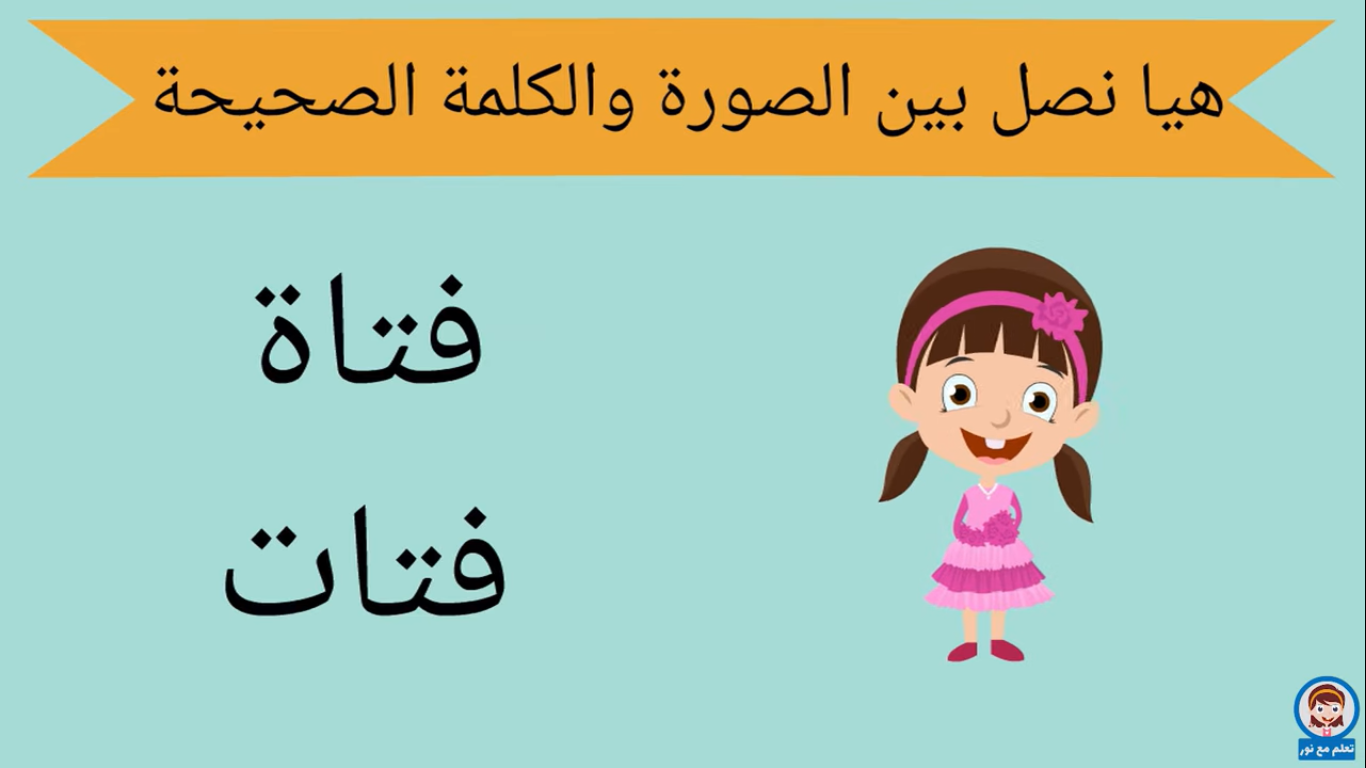 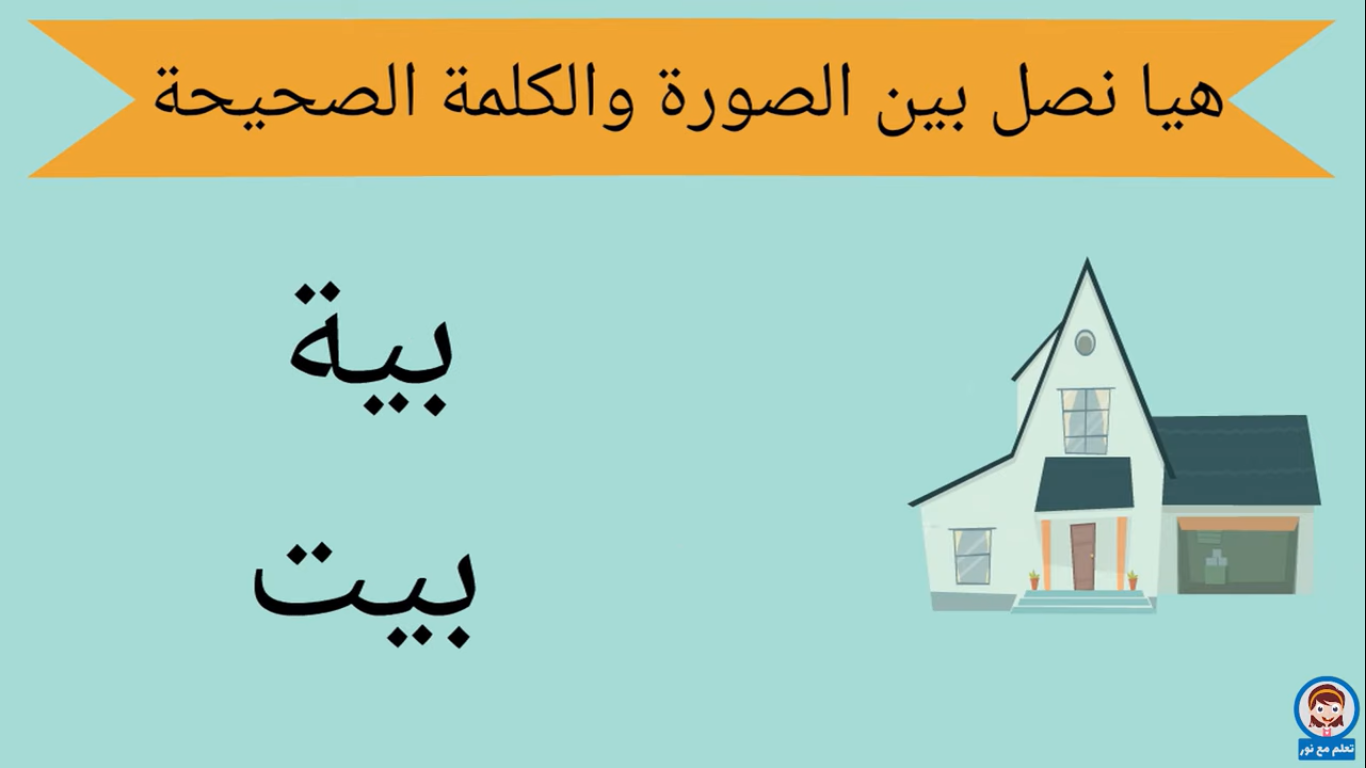 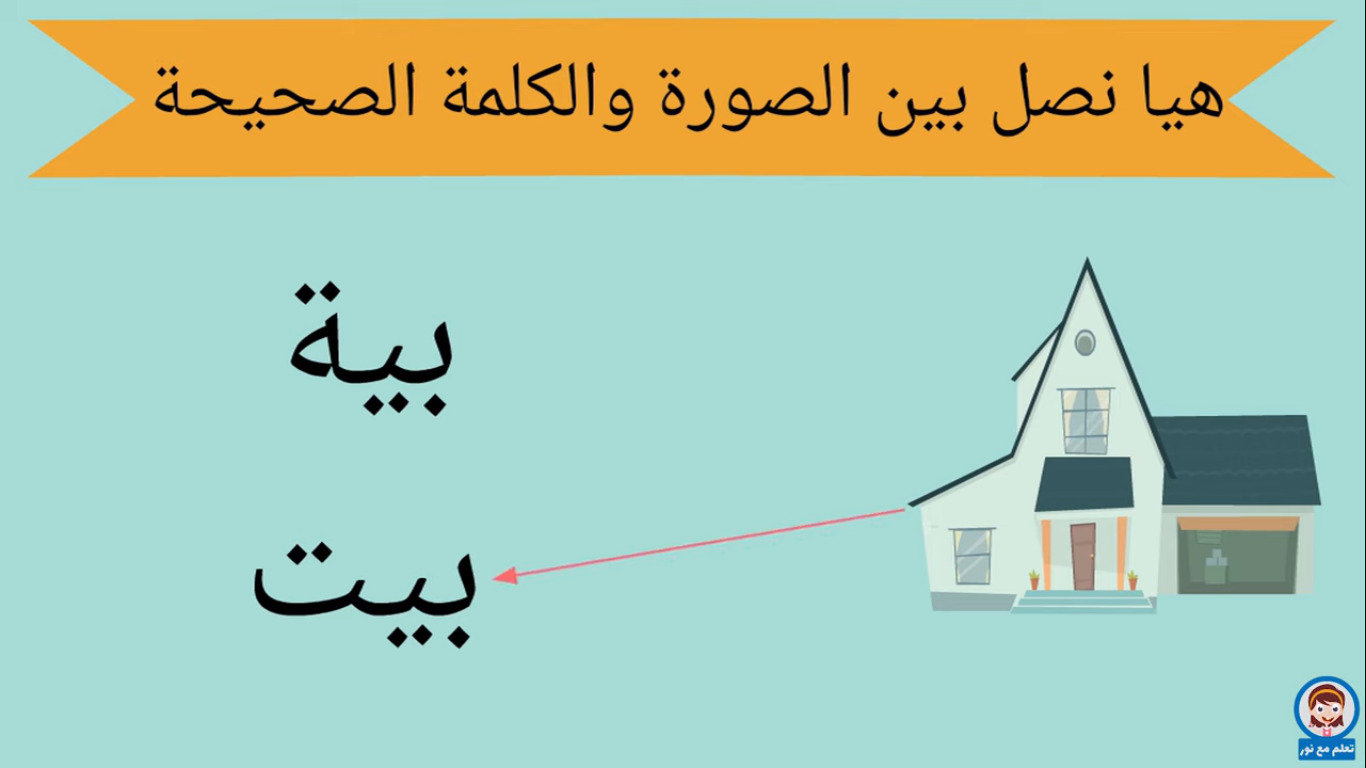 أَكْتُبُ أسْماء تِلْك الصُّور في دفتري بخطٍ جَميلٍ وأَنْتبِه إلى التّاء المربوطة والتّاء المفتوحة :
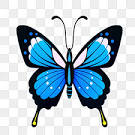 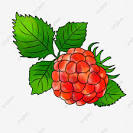 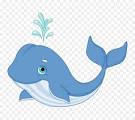 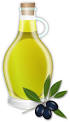 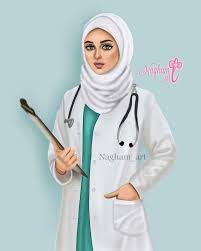